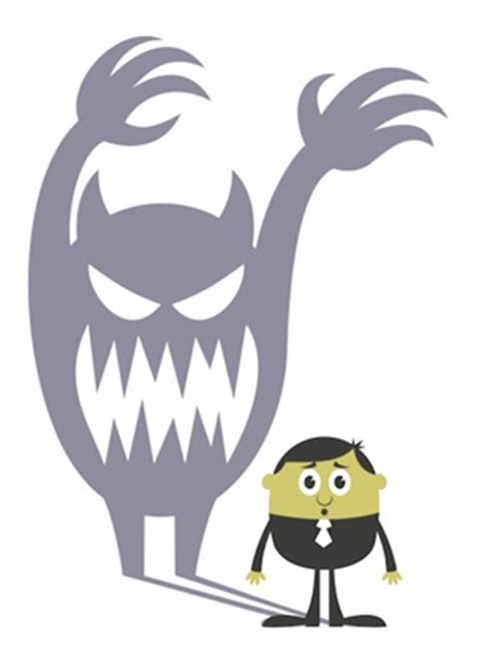 Давай вместе не бояться!
Что необходимо знать взрослому о детских страхах.

Подготовил педагог-психолог МДОАУ «Детский сад 17» Андреева Л.А.
Все мы, взрослые и дети, чего-то боимся.
Страх – это эмоция, возникающая в результате опасности, 
в ситуации неопределенности и угрозы жизни.
.
Страхи являются естественной реакцией на 
непонятное и неизвестное.

Ребенку необходимо научиться справляться с чувством страха.
Типичные страхи детей по возрастам
до 3 лет
Страхи неожиданных резких звуков
с 8 месяцев, страх незнакомых людей и людей, которые необычно себя ведут
Страх врачей
Страх медицинских манипуляций и боли
После 2 лет – страх животных
Ближе к трем годам – страхи перед засыпанием
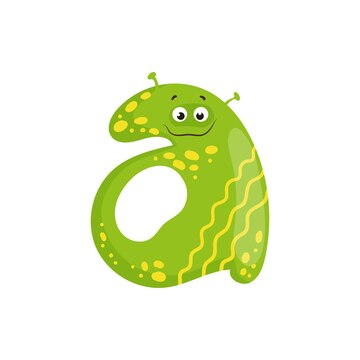 Типичные страхи детей по возрастам
до 5 лет
Страхи одиночества, темноты и замкнутого пространства, сказочных персонажей. 
Обычно указывают на нарушение детско-родительских отношений.
Страх наказаний.
Возникает при недостатке эмоционального тепла и принятия со стороны взрослого.
Типичные страхи детей по возрастам
до 7 лет
Страхи перед представителями потусторонних миров.
Страхи, которые связаны с самым главным ведущим страхом – смерти своей и близких.
Ближе к 7 годам – социальные страхи. 
Как правило, они связаны с поступлением в школу.
Как реагировать на детские страхи?
Не разубеждайте ребенка, 
не говорите, что бояться нечего.
Теплота и принятие, поддержка и понимание лучше и результативнее, чем убеждение.

Не ругайте и не высмеивайте
ребенка за проявление страха.
Он почувствует себя более беспомощным и «плохим», замкнется в себе.
Как реагировать на детские страхи?
Если ребенок хочет поделиться с вами - 
поговорите с ним.
Страх уменьшается или даже исчезает, если есть с кем его разделить.

Не наказывайте за страх.
Помните! К страхам приводит большое количество запретов и малое количество тепла и ласки.
Как реагировать на детские страхи?
Если ребенок хочет поделиться с вами - 
поговорите с ним.
Страх уменьшается или даже исчезает, если есть с кем его разделить.

Будьте рядом, когда ребенку страшно.
Расспрашиваете его о том, чего он боится, 
что может случиться,
придумывайте способы справиться со страхом 
(включая волшебные).
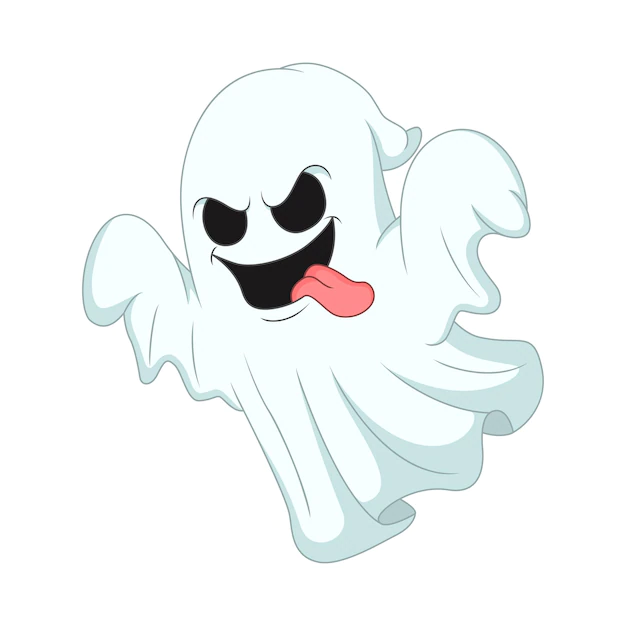 Как справиться с детскими страхами?
Помните! 
Лучше свести до минимума причины, по которым ребенок пугается, чем пытаться ослабить страх. 

Главное в предупреждении и преодолении страха – это самим родителям рассказать ребенку, как они сами в детстве пережили точно такой же страх (или другой) и сумели его преодолеть.

Родителям необходимо научиться контролировать свои эмоции и речь.
Как справиться с детскими страхами?
Не допускайте выяснения отношений в присутствии ребенка.
Ребенку необходимо доверять родителям и верить в то, что его любят.

Поддерживайте предсказуемость жизни ребенка, 
ее постоянство.
Например, ритуал перед сном, ритуал прощания в детском саду и т.д.
Уважаемые взрослые…
Дайте ребенку возможность много двигаться, занимайтесь спортом, гуляйте - двигательная активность способствует развитию уверенности в себе, помогает побороть страхи.

Если не справляетесь, 
обязательно обратитесь за помощью 
к детскому психологу.
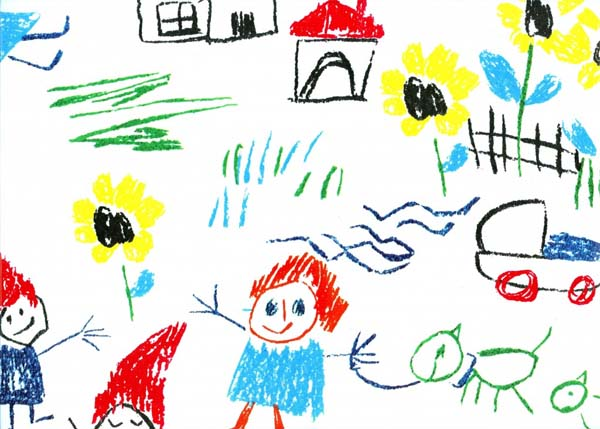